Всероссийский конкурс«Недаром помнит вся Россия»
«Есть под Москвой большое поле…» 
Слайд – презентация к уроку литературы 
по стихотворению 
Лермонтова М. Ю. «Бородино»
Котельмах Марина Валерьевна

 МОУ " Средняя общеобразовательная школа №42" 
г. Воркуты Республики Коми
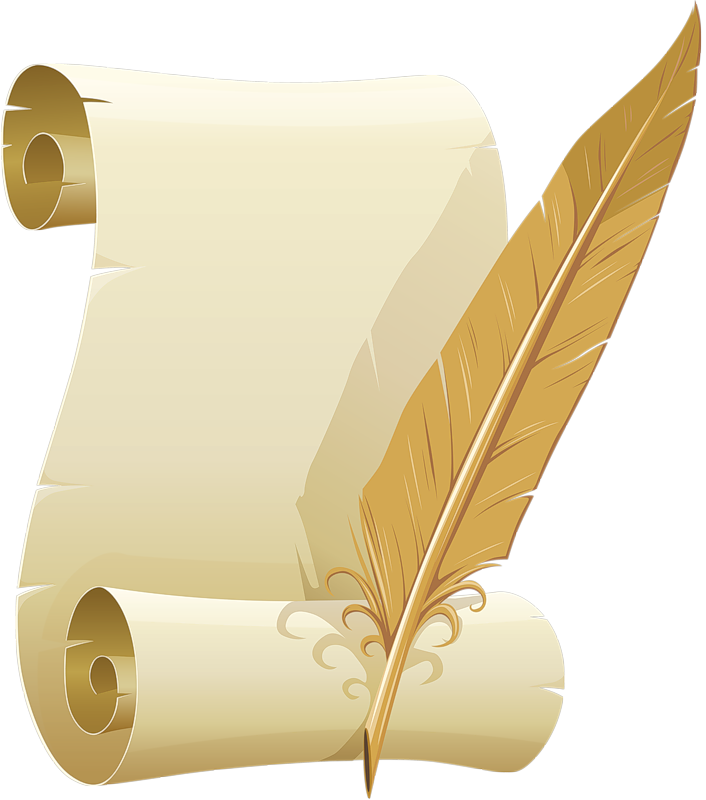 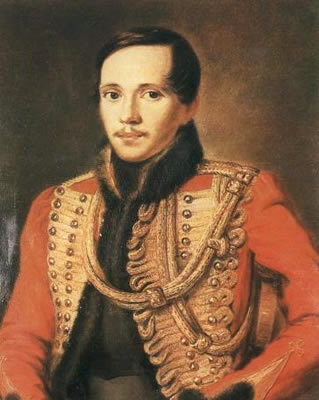 15 октября 1814 года родился один из величайших поэтов человечества Михаил Юрьевич Лермонтов
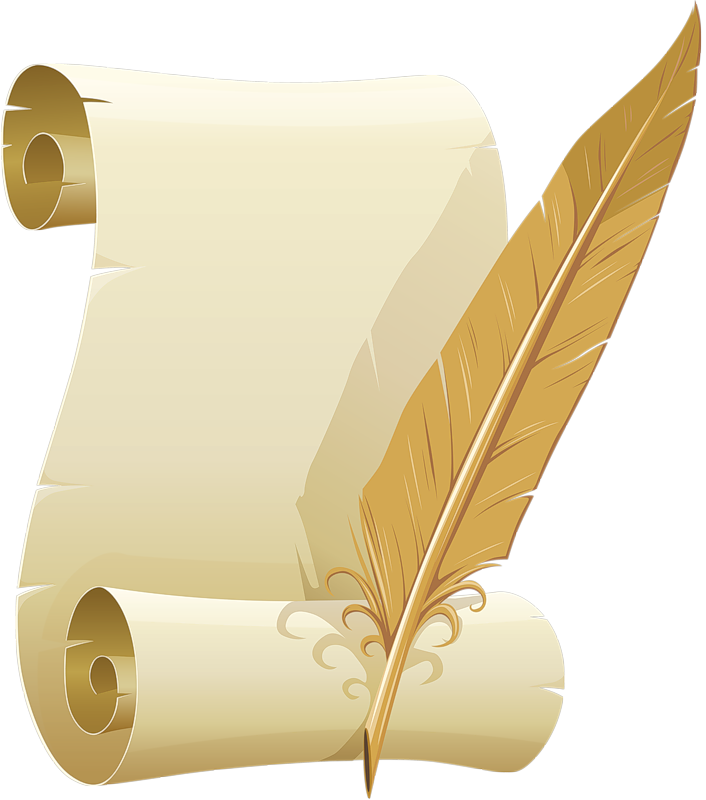 Одним из гениальных творений  Лермонтова считается стихотворение «Бородино»
Слово «Бородино» знает весь мир. Это название деревни, находящейся неподалёку от Москвы, на старой Смоленской дороге, здесь 7 сентября 1812 года произошла великая битва русских с французами.
Бородинское сражение считается самым кровопролитным в истории среди однодневных сражений.
О великой битве в стихотворении Лермонтова рассказывает простой русский солдат:
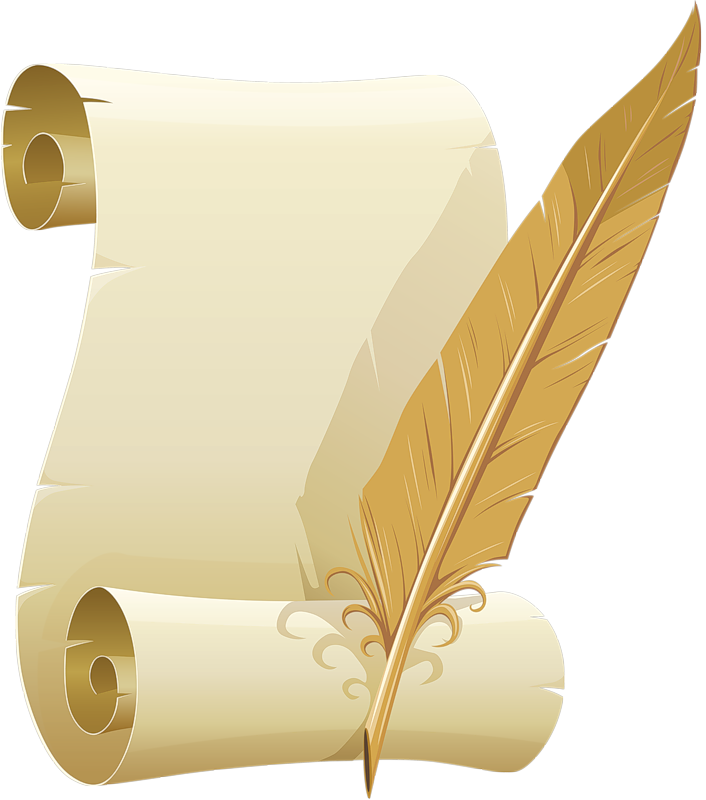 - Да, были люди в наше время,– Не то, что нынешнее племя:Богатыри - не вы!Плохая им досталась доля:Немногие вернулись с поля…Не будь на то господня воля,Не отдали б Москвы!
В стихотворении мы прочитаем описание  ночи перед сражением, воссоздание великой битвы русских с французами.
Ну ж был денек!Сквозь дым летучийФранцузы двинулись, как тучи,И всё на наш редут.Уланы с пестрыми значками,Драгуны с конскими -хвостами,Все промелькнули перед нами,Все побывали тут
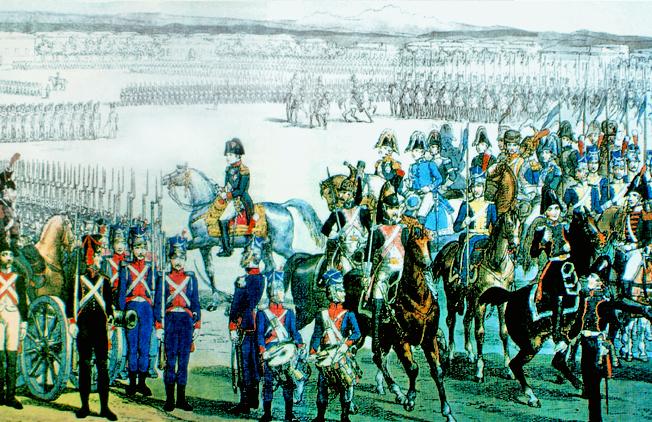 В бородинском сражении участвовало несколько родов русских войск: пехота, конница, артиллерия.
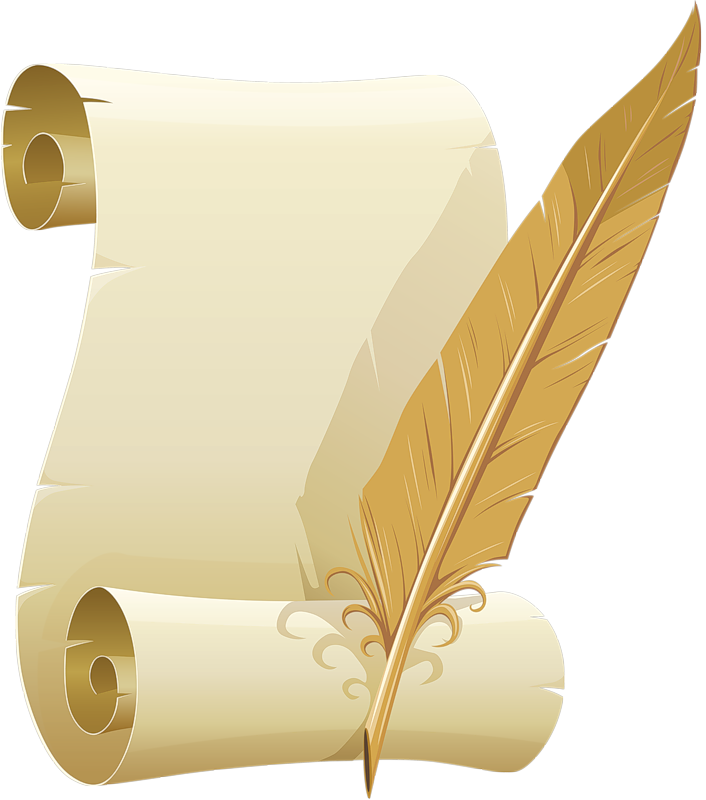 "Артиллеристы на Бородинском поле"  Художник В. Шевченко.
В 1812 году мушкетеры составляли основную массу русской пехоты: их вооружение – это фузея (ружье) и пехотный тесак.
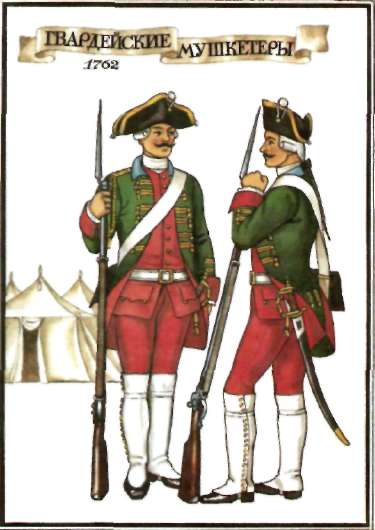 Разновидностью легкой пехоты считались егерские полки. Вооружались гладкоствольными, а затем нарезными ружьями и ножами.
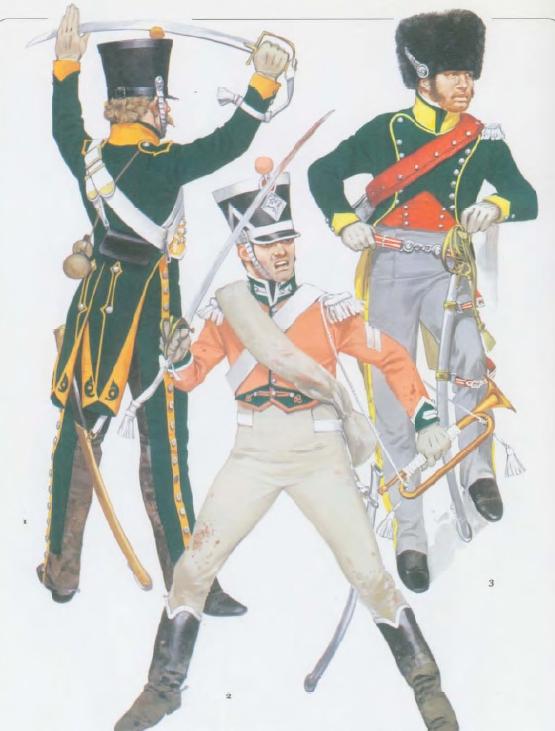 Гренадеры назначались для метания ручных гранат. Отличительным знаком гренадеров являлось изображение горящей гранаты (гренады – франц.) на головных уборах, пряжках, пуговицах.
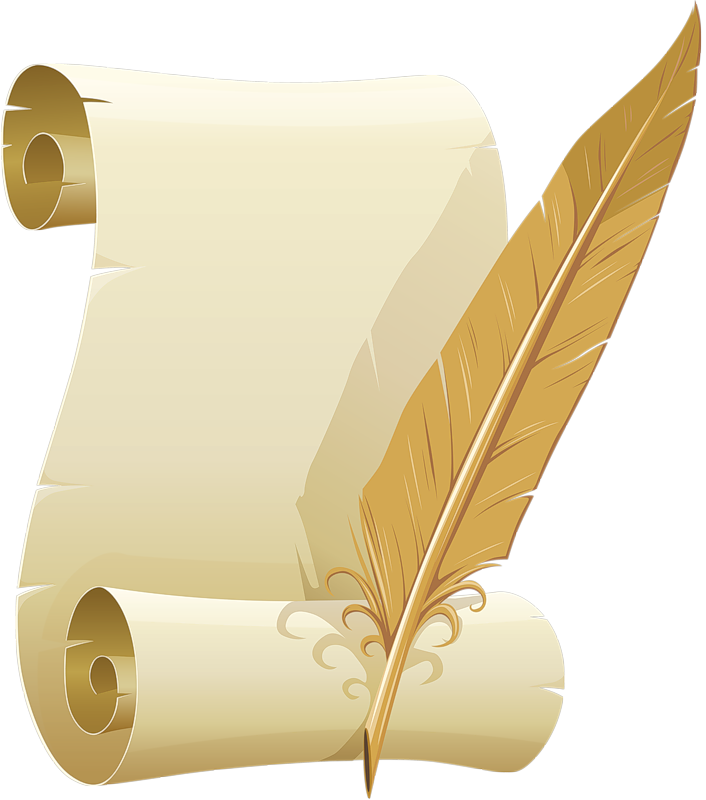 2-я гренадерская дивизия отбивает Шевардинский редут.Художник И.В. Евстигнеев.
Основную массу русской кавалерии составляли драгуны - кавалеристы, обученные огневому и штыковому бою и способные действовать в пешем строю.
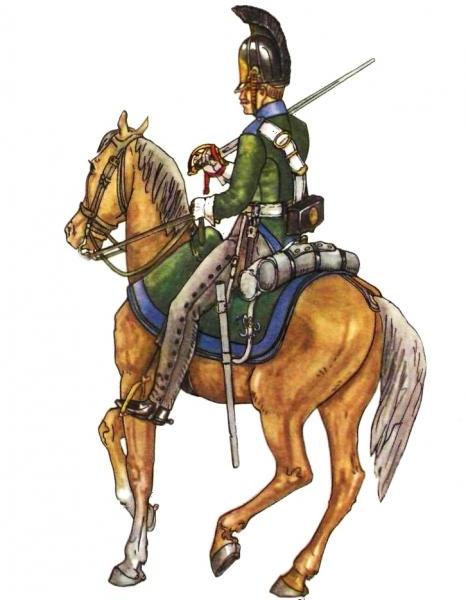 Легкая кавалерия – это еще и уланские полки. Вооружение уланов составляли сабли и пики, позже пистолеты. Особенностью обмундирования была уланка – головной убор с квадратным верхом.
Гусары были вооружены саблей, пистолетами, мушкетонами и карабинами. Они резко отличались от всех родов войск своей блестящей одеждой: яркие, расшитые шнурами доломаны и носившиеся внакидку ментики.
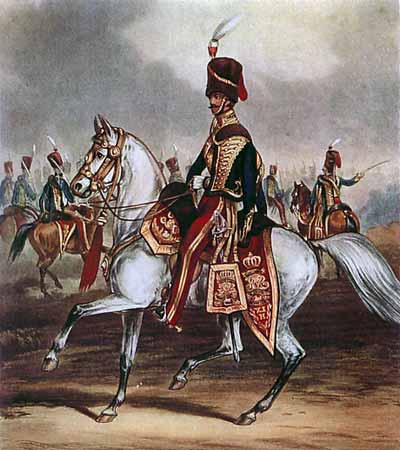 Тяжелая или линейная кавалерия – кирасиры - всей массой врубались в противника, опрокидывая его, топча конями, внося смятение и ужас.
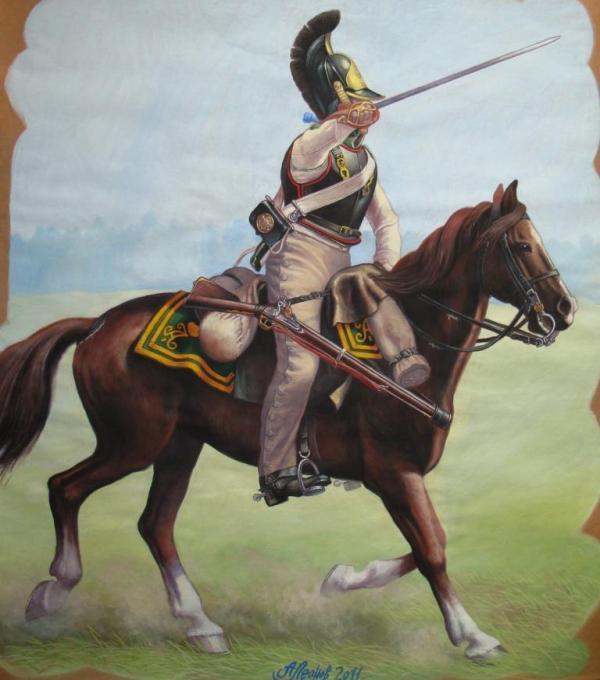 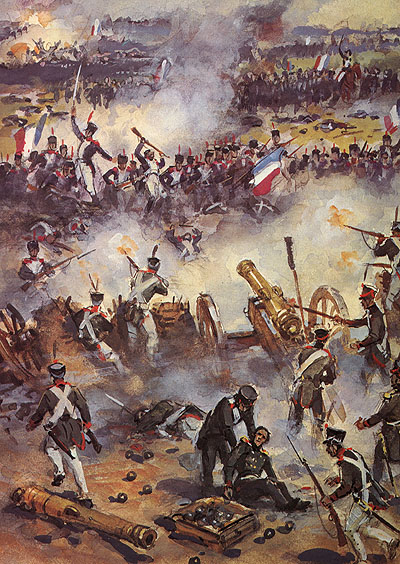 И вот, наконец, русские войска одержали победу над французскими:…затрещали барабаны -И отступили басурманы.
…Были все готовыЗаутра бой затеять новыйИ до конца стоять…       Этот непобедимый дух русского войска и сокрушил нашествие Наполеона.
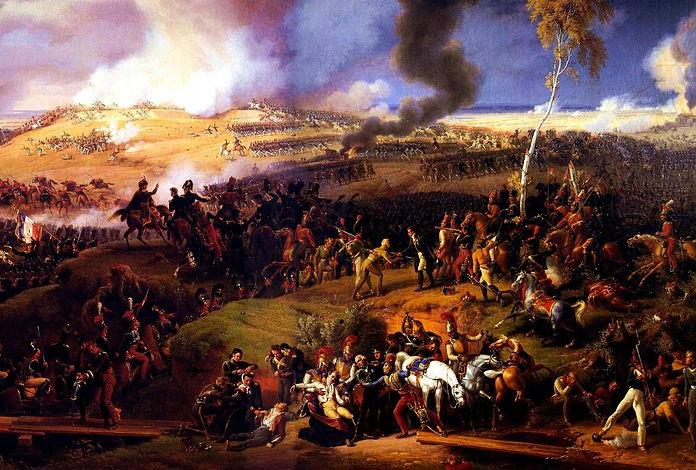 В лермонтовском «Бородино» изображена самая гуща боя, показан ратный труд. До Лермонтова таких описаний в русской поэзии не было.
«Бородино» принадлежит к тем редким произведениям поэзии, которые по многу раз в жизни перечитывают взрослые люди и любят самые юные.
Использованные источники:
http://borodinbattl.amoti.ru
http://ru.wikipedia.org/wiki
http://gallery.reenactor.ru
http://www.vlesu.org/articles/110-prazdnik-8-sentyabrya-den-voinskoy-slavy-rossii-borodinskoe-srazhenie-1812-g.html